Wanamaker B, Cascino T, McLaughlin VV, Oral H, Latchamsetty R, Siontis KC
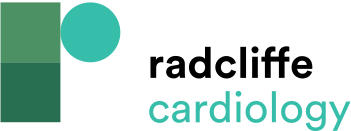 Table 2: Management Recommendations of Atrial Arrhythmias in Patients with Pulmonary Hypertension
Citation: Arrhythmia & Electrophysiology Review 2018;7(1):43–8.
https://doi.org/10.15420/aer.2018.3.2
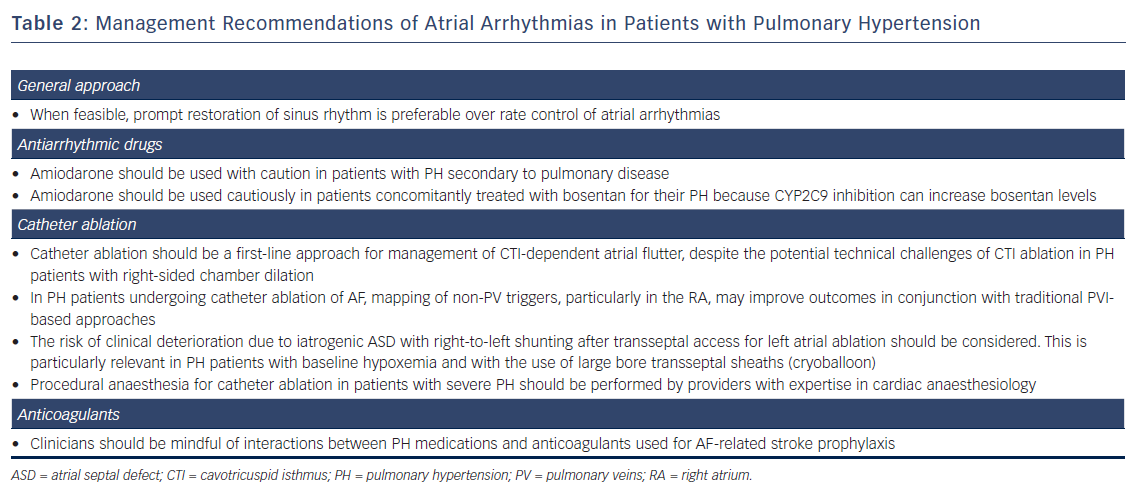